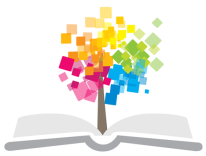 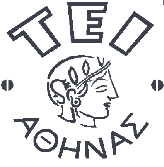 Ανοικτά Ακαδημαϊκά Μαθήματα στο ΤΕΙ Αθήνας
Παθολογική και Χειρουργική Νοσηλευτική ΙΙ (Ε)
Ενότητα 2β: Αναρρόφηση
Ερωτήσεις Εργαστηρίου
Θεόδωρος Καπάδοχος
Τμήμα Νοσηλευτικής
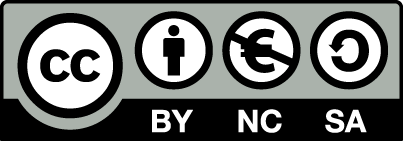 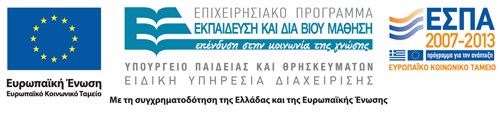 1. Τι είναι η τραχειοβρογχική αναρρόφηση (ΤΒΑ);
ΤΒΑ είναι ο καθαρισμός των αεραγωγών  φυσικών (τραχεία) και τεχνητών (ενδοτραχειακού σωλήνα ή τραχειακού) με την εφαρμογή αναρρόφησης. Ο αεραγωγός του ασθενή μπορεί να έχει αποφραχθεί από εκκρίσεις (συχνότερη αιτία), αίμα ή ξένο σώμα
1
2. Γιατί διενεργείται η ΤΒΑ ;
Η ΤΒΑ διενεργείται για να διατηρηθεί η βατότητα του αεραγωγού (τεχνητού και φυσικού)
2
3. Ποιες είναι ενδείξεις για την διενέργεια της ΤΒΑ (πότε γίνεται);
Οι ενδείξεις για ΤΒΑ είναι:
Απομάκρυνση των βρογχικών εκκρίσεων από τον αεραγωγό
Λήψη βρογχικών εκκρίσεων (πτυέλων) για καλλιέργεια 
Διέγερση του ανατανακλαστικού του βήχα με σκοπό τον φυσικό καθαρισμό των κατώτερων αεραγωγών 
Πρόληψη εισρόφησης γαστρικών υγρών ή αίματος
3
4. Κριτήρια απόφασης για διενέργεια τραχειοβρογχικής αναρρόφησης;
Τα κριτήρια για την απόφαση διενέργειας ΤΒΑ είναι:
Ανησυχία ασθενή, ταχυκαρδία, ταχύπνοια, κυάνωση, θορυβώδης αναπνοή, ορατές εκκρίσεις στον ενδοτραχειακό σωλήνα, ηχητική ειδοποίηση του αναπνευστήρα, μείωση του κορεσμού της αιμοσφαιρίνης [SaO2] (με οξύμετρο), μείωση του αναπνευστικού ψιθυρίσματος κατά την ακρόαση των πνευμόνων, ρεγχάζοντες ήχοι
4
5. Ποια είναι η προετοιμασία του ασθενή για την ΤΒΑ;
Η προετοιμασία του ασθενή για την ΤΒΑ περιλαμβάνει :
Την ενημέρωση, εφόσον έχει καλό επίπεδο συνείδησης
Την υπεροξυγόνωση με 100% οξυγόνο για δύο λεπτά ή με αναπνευστήρα ή με ασκό, ώστε να έχει εφεδρείες οξυγόνου
Την τοποθέτηση σε ημικαθιστική θέση (ημιFowler) με ελαφριά στροφή της κεφαλής προς το μέρος του νοσηλευτή
5
6. Με τι κριτήρια θα επιλέξετε το νούμερο τον καθετήρα αναρρόφησης; (1 από 2)
Το μέγεθος του καθετήρα αναρρόφησης που θα επιλεχθεί θα εξαρτηθεί από το μέγεθος του ενδοτραχειακού σωλήνα ή τραχειοσωλήνα που φέρει ο ασθενής. Η διάμετρος του καθετήρα αναρρόφησης δεν θα πρέπει να υπερβαίνει σε χιλιοστά το μισό της εξωτερικής διαμέτρου του ενδοτραχειακού σωλήνα ή τραχειοσωλήνα. Ο λόγος αυτής της προφύλαξης είναι ότι θα πρέπει να υπάρχει χώρος μεταξύ του  καθετήρα και του σωλήνα ώστε να περνά αέρας και να αποφεύγεται η υποξαιμία του ασθενή κατά τη διάρκεια της αναρρόφησης.
6
6. Με τι κριτήρια θα επιλέξετε το νούμερο τον καθετήρα αναρρόφησης; (2 από 2)
Για τον υπολογισμό του μεγέθους του καθετήρα αναρρόφησης λαμβάνεται υπόψη το μέγεθος του ενδοτραχειακού σωλήνα ή τραχειοσωλήνα και υπολογίζεται ως εξής: 
Από το Νο του  ενδοτραχειακού αφαιρούμε 2 και το υπόλοιπο το πολλαπλασιάζουμε με το δύο. Το γινόμενο που προκύπτει καθορίζει το Νο του καθετήρα που θα χρησιμοποιήσουμε. Δηλαδή: αν ο ενδοτραχειακός του ασθενή είναι Νο 7, τότε: (7-2)Χ2=10. Ο καθετήρας αναρρόφησης που θα επιλεγεί πρέπει να είναι Νο 10.
7
7. Γιατί κατά την εισαγωγή του σωλήνα αναρρόφησης στον αεραγωγό δεν εφαρμόζεται αναρρόφηση;
Κατά την εισαγωγή του καθετήρα αναρρόφησης στον αεραγωγό δεν πρέπει να εφαρμόζεται αναρρόφηση γιατί δυσχεραίνει την εισαγωγή του καθετήρα καθώς προσκολλάται στα τοιχώματα του ενδοτραχειακού σωλήνα και δεν επιτρέπει την διολίσθηση του στο επιθυμητό βάθος.  Επιπλέον υπάρχει μεγάλος κίνδυνος να προσκολληθεί ο τραχειακός βλεννογόνος στις οπές του καθετήρα και να προκληθεί τραυματισμός (αιμορραγία) και οίδημα του φυσικού αεραγωγού.
8
8. Πόσο χρόνο μπορεί να διαρκέσει η ΤΒΑ; Και γιατί;
Ο χρόνος διάρκειας της ενδοτραχειακής αναρρόφησης δεν πρέπει να υπερβαίνει τα 15 δευτερόλεπτα για να μην προκληθεί υποξυγοναιμία στον ασθενή. Σε περίπτωση που διαρκέσει παραπάνω προκαλείται μειωμένος αερισμός των πνευμόνων και συνεπώς υποξυγοναιμία.
9
9. Ποιες είναι οι προφυλάξεις που πρέπει να πάρει ο νοσηλευτής;
Ο νοσηλευτής πρέπει να λάβει τις απαραίτητες προφυλάξεις για την πρόληψη των λοιμώξεων. Οι προφυλάξεις περιλαμβάνουν μέτρα:
για την πρόληψη (αναπνευστικής) λοίμωξης του ασθενή, όπως τήρηση άσηπτης διαδικασίας, 
για την πρόληψη λοίμωξης του νοσηλευτή, όπως χρήση καθαρού γαντιού, ρόμπας, γυαλιών  κλπ,
για την αποφυγή διασποράς μικροβίων στο περιβάλλον, όπως απομάκρυνση χρησιμοποιημένου υλικού και απόρριψης του στις κίτρινες σακούλες με τα ρυπαρά απορρίμματα.
10
10. Ποια είναι τα κριτήρια επιτυχούς ΤΒΑ;
Τα κριτήρια επιτυχούς ΤΒΑ είναι η καλή γενική εικόνα του ασθενή (φυσιολογική αναπνευστική και καρδιακή συχνότητα, φυσιολογικό χρώμα δέρματος), η ακρόαση φυσιολογικού αναπνευστικού ψιθυρίσματος και απουσία επιπρόσθετων ήχων, φυσιολογικός κορεσμός αιμοσφαιρίνης και οι φυσιολογικές τιμές αερίων αίματος.
11
11. Ποια προετοιμασία χρειάζεται για τη συσκευή αναρρόφησης;
Τοποθέτηση στη πρίζα και έλεγχος λειτουργίας,
Έλεγχος δοχείου συλλογής, ώστε αν έχει πληρωθεί έως τα 3/4, να αλλαχθεί ή να καθαριστεί (ανάλογα με την μονάδα),
Έλεγχος ύπαρξης και λειτουργίας φίλτρου που αποτρέπει την είσοδο υγρών στην εσωτερική αντλία ή στην επιτοίχια παροχή κενού,
Έλεγχος όλων των συνδέσεων,
Ρύθμιση δύναμης αναρρόφησης στα επιθυμητά επίπεδα mmHg (60-150mmHg).
12
12. Ποια είναι τα βασικά ανατομικά μέρη του αναπνευστικού συστήματος;
Ρίνα - Ρινική κοιλότητα,
Στόμα – Στοματική κοιλότητα,
Ρινοφάρυγγας,
Φάρυγγας,
Υποφάρυγγας,
Λάρυγγας – Επιγλωττίδα – Φωνητικές χορδές,
Τραχεία,
Βρόγχοι,
Πνεύμονες – Κυψελίδες.
13
13. Πως μπορούμε να βοηθήσουμε τον ασθενή ώστε να αποβάλλει πιο εύκολα τις βρογχικές εκκρίσεις;
Με εκπαίδευση και εφαρμογή αναπνευστικών ασκήσεων
Με τοποθέτηση του ασθενή σε θέσεις παροχέτευσης και εφαρμογή πλήξεων στην πλάτη
Με κατάλληλη εφύγρανση του εισπνεόμενου αέρα
Με καλή ενυδάτωση του ασθενή
Με έλεγχο και χορήγηση των βρογχοδιασταλτικών φαρμάκων σύμφωνα με την οδηγία
14
Τέλος Ενότητας
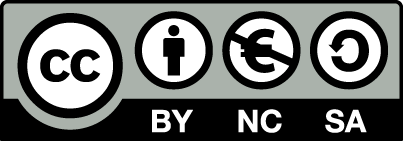 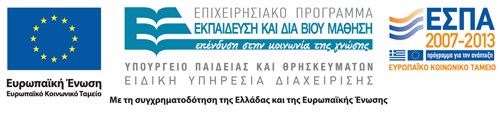 Σημειώματα
Σημείωμα Αναφοράς
Copyright Τεχνολογικό Εκπαιδευτικό Ίδρυμα Αθήνας, Θεόδωρος Καπάδοχος 2014. Θεόδωρος Καπάδοχος. «Παθολογική και Χειρουργική Νοσηλευτική ΙΙ (Ε). Ενότητα 2β: Αναρρόφηση, Ερωτήσεις Εργαστηρίου». Έκδοση: 1.0. Αθήνα 2014. Διαθέσιμο από τη δικτυακή διεύθυνση: ocp.teiath.gr.
Σημείωμα Αδειοδότησης
Το παρόν υλικό διατίθεται με τους όρους της άδειας χρήσης Creative Commons Αναφορά, Μη Εμπορική Χρήση Παρόμοια Διανομή 4.0 [1] ή μεταγενέστερη, Διεθνής Έκδοση.   Εξαιρούνται τα αυτοτελή έργα τρίτων π.χ. φωτογραφίες, διαγράμματα κ.λ.π., τα οποία εμπεριέχονται σε αυτό. Οι όροι χρήσης των έργων τρίτων επεξηγούνται στη διαφάνεια  «Επεξήγηση όρων χρήσης έργων τρίτων». 
Τα έργα για τα οποία έχει ζητηθεί άδεια  αναφέρονται στο «Σημείωμα  Χρήσης Έργων Τρίτων».
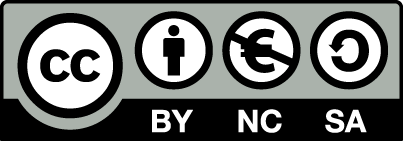 [1] http://creativecommons.org/licenses/by-nc-sa/4.0/ 
Ως Μη Εμπορική ορίζεται η χρήση:
που δεν περιλαμβάνει άμεσο ή έμμεσο οικονομικό όφελος από την χρήση του έργου, για το διανομέα του έργου και αδειοδόχο
που δεν περιλαμβάνει οικονομική συναλλαγή ως προϋπόθεση για τη χρήση ή πρόσβαση στο έργο
που δεν προσπορίζει στο διανομέα του έργου και αδειοδόχο έμμεσο οικονομικό όφελος (π.χ. διαφημίσεις) από την προβολή του έργου σε διαδικτυακό τόπο
Ο δικαιούχος μπορεί να παρέχει στον αδειοδόχο ξεχωριστή άδεια να χρησιμοποιεί το έργο για εμπορική χρήση, εφόσον αυτό του ζητηθεί.
Επεξήγηση όρων χρήσης έργων τρίτων
Δεν επιτρέπεται η επαναχρησιμοποίηση του έργου, παρά μόνο εάν ζητηθεί εκ νέου άδεια από το δημιουργό.
©
διαθέσιμο με άδεια CC-BY
Επιτρέπεται η επαναχρησιμοποίηση του έργου και η δημιουργία παραγώγων αυτού με απλή αναφορά του δημιουργού.
διαθέσιμο με άδεια CC-BY-SA
Επιτρέπεται η επαναχρησιμοποίηση του έργου με αναφορά του δημιουργού, και διάθεση του έργου ή του παράγωγου αυτού με την ίδια άδεια.
διαθέσιμο με άδεια CC-BY-ND
Επιτρέπεται η επαναχρησιμοποίηση του έργου με αναφορά του δημιουργού. 
Δεν επιτρέπεται η δημιουργία παραγώγων του έργου.
διαθέσιμο με άδεια CC-BY-NC
Επιτρέπεται η επαναχρησιμοποίηση του έργου με αναφορά του δημιουργού. 
Δεν επιτρέπεται η εμπορική χρήση του έργου.
Επιτρέπεται η επαναχρησιμοποίηση του έργου με αναφορά του δημιουργού
και διάθεση του έργου ή του παράγωγου αυτού με την ίδια άδεια.
Δεν επιτρέπεται η εμπορική χρήση του έργου.
διαθέσιμο με άδεια CC-BY-NC-SA
διαθέσιμο με άδεια CC-BY-NC-ND
Επιτρέπεται η επαναχρησιμοποίηση του έργου με αναφορά του δημιουργού.
Δεν επιτρέπεται η εμπορική χρήση του έργου και η δημιουργία παραγώγων του.
διαθέσιμο με άδεια 
CC0 Public Domain
Επιτρέπεται η επαναχρησιμοποίηση του έργου, η δημιουργία παραγώγων αυτού και η εμπορική του χρήση, χωρίς αναφορά του δημιουργού.
Επιτρέπεται η επαναχρησιμοποίηση του έργου, η δημιουργία παραγώγων αυτού και η εμπορική του χρήση, χωρίς αναφορά του δημιουργού.
διαθέσιμο ως κοινό κτήμα
χωρίς σήμανση
Συνήθως δεν επιτρέπεται η επαναχρησιμοποίηση του έργου.
Διατήρηση Σημειωμάτων
Οποιαδήποτε αναπαραγωγή ή διασκευή του υλικού θα πρέπει να συμπεριλαμβάνει:
το Σημείωμα Αναφοράς
το Σημείωμα Αδειοδότησης
τη δήλωση Διατήρησης Σημειωμάτων
το Σημείωμα Χρήσης Έργων Τρίτων (εφόσον υπάρχει)
μαζί με τους συνοδευόμενους υπερσυνδέσμους.
Χρηματοδότηση
Το παρόν εκπαιδευτικό υλικό έχει αναπτυχθεί στo πλαίσιo του εκπαιδευτικού έργου του διδάσκοντα.
Το έργο «Ανοικτά Ακαδημαϊκά Μαθήματα στο ΤΕΙ Αθήνας» έχει χρηματοδοτήσει μόνο την αναδιαμόρφωση του εκπαιδευτικού υλικού. 
Το έργο υλοποιείται στο πλαίσιο του Επιχειρησιακού Προγράμματος «Εκπαίδευση και Δια Βίου Μάθηση» και συγχρηματοδοτείται από την Ευρωπαϊκή Ένωση (Ευρωπαϊκό Κοινωνικό Ταμείο) και από εθνικούς πόρους.
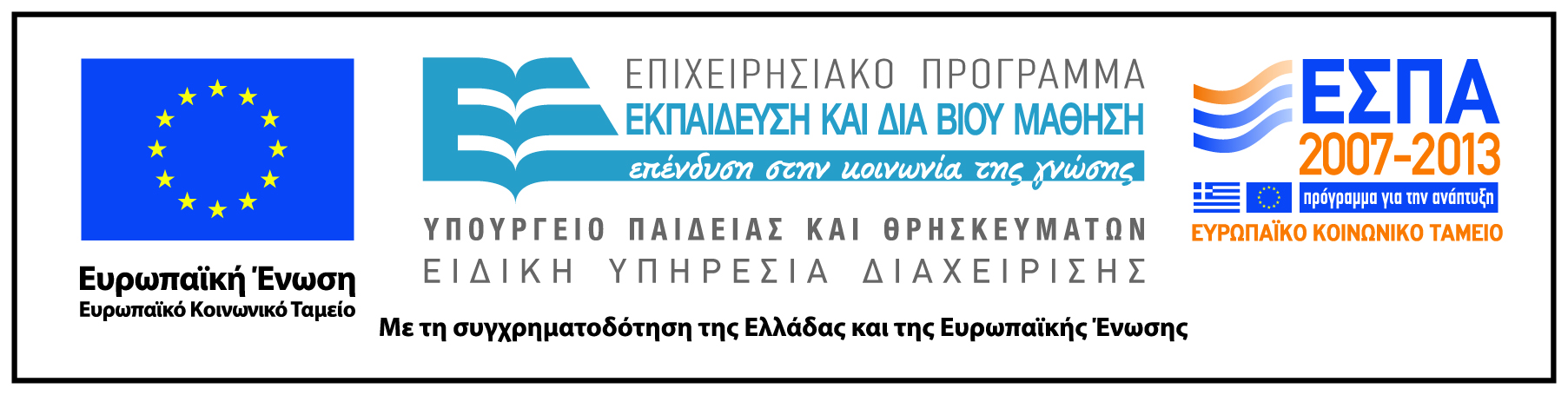